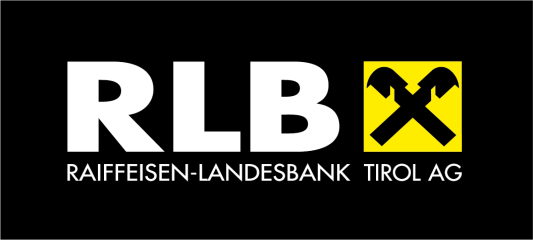 Finanzmärkte im Bann der Zentralbanken und Inflation
Peter Brezinschek, Chefanalyst Raiffeisen ResearchInnsbruck, 14.Oktober 2021
Diese Präsentation dient zu Informationszwecken. 

Die Präsentation ist weder ein öffentliches Angebot noch eine Einladung zur Angebotsstellung im Sinne des KMG, des Börsegesetzes oder eines vergleichbaren ausländischen Gesetzes. Eine Anlageentscheidung hinsichtlich eines solchen Finanzproduktes hat auf der Grundlage eines genehmigten und veröffentlichten Prospektes zu erfolgen und nicht auf der Grundlage dieser Präsentation. 

Diese Präsentation ist keine persönliche Empfehlung / Anlageberatung zum Kauf oder Verkauf von Finanzinstrumenten im Sinne des Wertpapieraufsichtsgesetzes. Die Präsentation stellt keine Grundlage irgendeines Vertrages oder einer Verpflichtung dar. 

Die Präsentation stellt keinen Ersatz für die erforderliche Beratung für den Kauf oder Verkauf eines Finanzproduktes dar. Eine individuelle anleger- und anlagegerechte Beratung kann bei Ihrem Bankberater eingeholt werden.
COVID-19 hinterlässt noch immer weniger Spuren
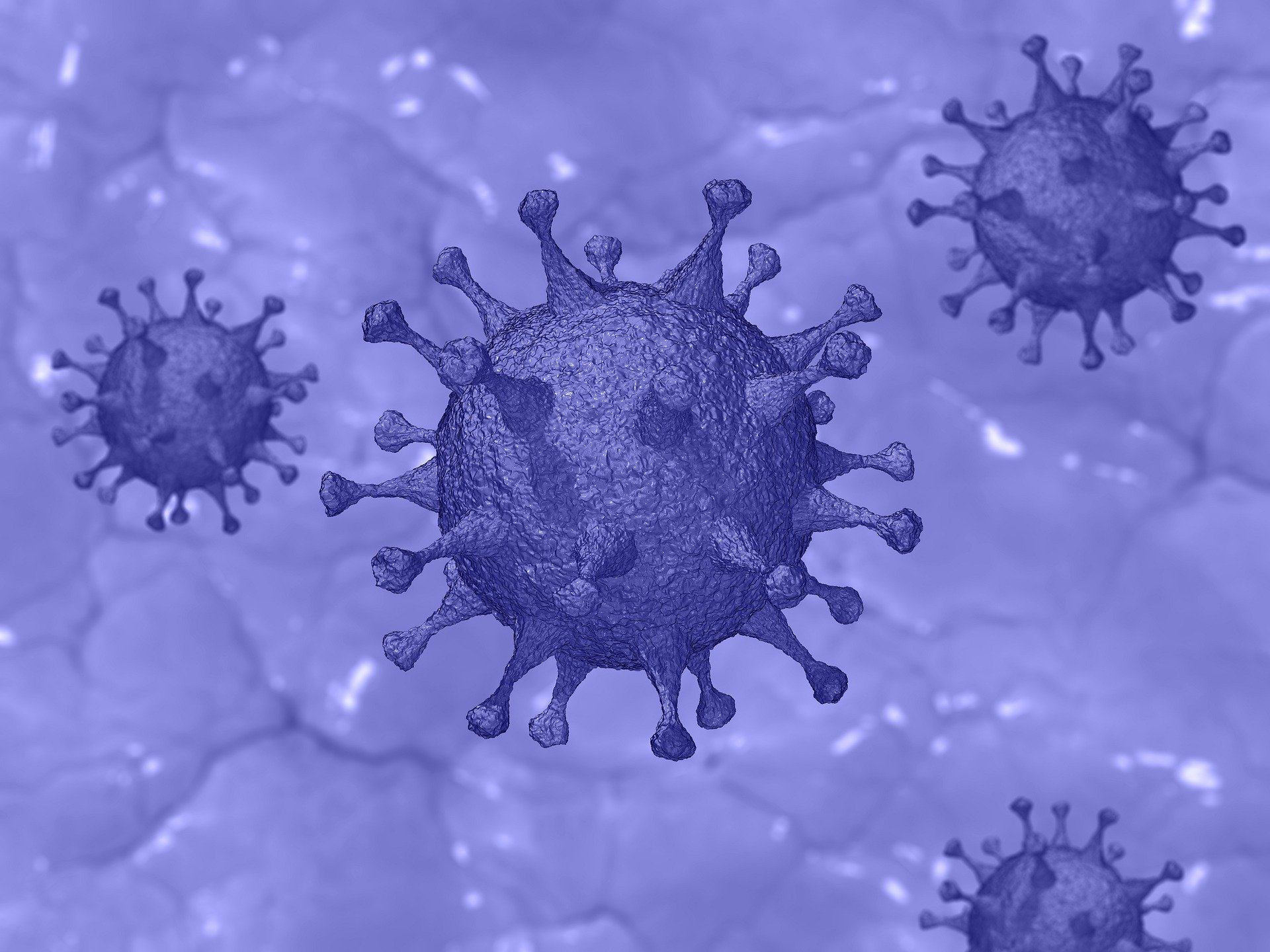 KONJUNKTURLieferkettenverzögerungen und Nachfragesprung
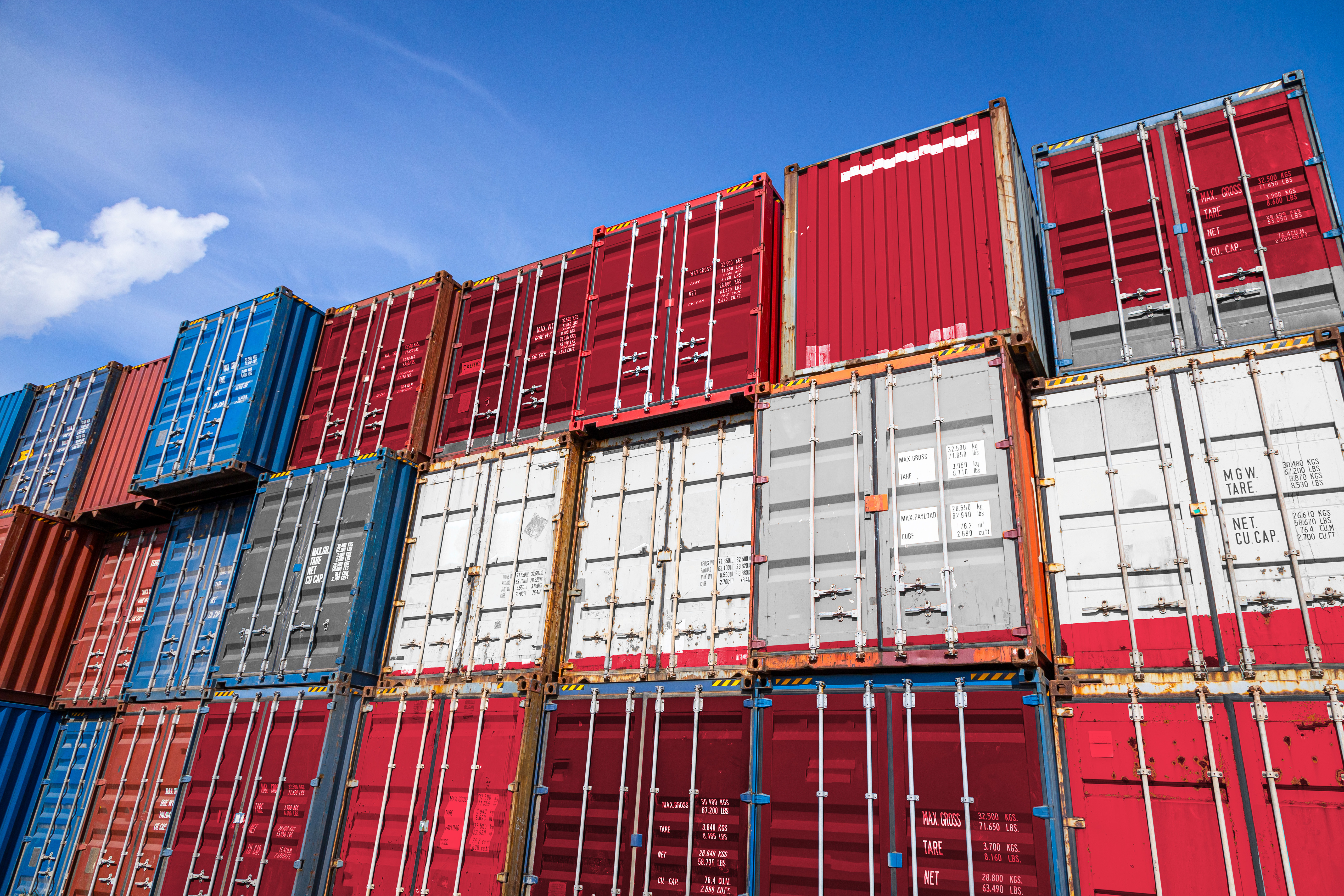 WELTKONJUNKTUR… ab 2021 langer Zyklus für die kommenden 2-3 Jahre
Quelle: IMF, RBI/Raiffeisen Research; * für USA und China IWF-Prognosen & FocusEconomics für 2023
ÖSTERREICH: KONJUNKTURDynamik nimmt ab, bleibt aber überdurchschnittlich
Prognose

2020:    -6,7 %
2021e: +4,5 %
2022e: +4,5 %
* Q4 19 = 100
Quelle: Refinitiv, Raiffeisen Research
ÖSTERREICH: BUNDESLÄNDER
Regionales Gefälle auch im Aufschwung
* in % p.a., real                                                                                                                                                                                                                     Statistik Austria, Raiffeisen Research
ÖSTERREICH: ARBEITSMARKTEs mangelt an Flexibilität, nicht an offenen Stellen
Quelle: AMS, Raiffeisen Research
* Anzahl der Arbeitslosen pro offener Stelle		                                                                                                                                                                                                
Quelle: Refinitiv, Raiffeisen Research
INFLATIONTemporärer Preisanstieg oder längerfristiger Trend?
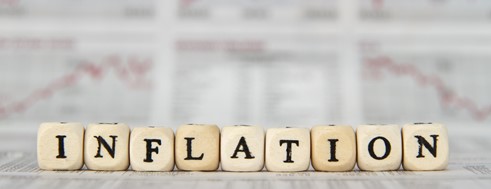 INFLATION - Reales Schreckgespenst oder kurzfristiger Trend?Kurzfristige Preistrends – Teuerung hat deutlich zugelegt
Quelle: Refinitiv, RBI/Raiffeisen Research
INFLATION - Reales Schreckgespenst oder kurzfristiger Trend?Langfristige Preistrends global und Europa
Quelle: BIS, RBI/Raiffeisen Research
INFLATIONVeränderungen bei langfristigen globalen Trends
Globalisierung: Preisdämpfende Globalisierungsdividende vs. politische De-Globalisierungsentscheidungen
Digitalisierung: Tendenziell preisdämpfend, aber auch gegenläufige Trends und Risiken der Monopolbildung
ESG als gesamtgesellschaftliches Thema: Produktstandards, verändertes
    Konsumverhalten oder Lieferkettengesetze eher preistreibend als –dämpfend
Klimaschutzmaßnahmen & Klimapolitik: Kein Wandel ohne nachhaltige Änderungen der Kostenstrukturen
Demografie: Auslaufen der demografischen Dividende
Monetäre Einflüsse: In Zukunft weniger Gelder in die Finanzmärkte und mehr in die Realwirtschaft
GELDPOLITIK US-FEDERAL RESERVENormalisierung so rasch wie möglich!
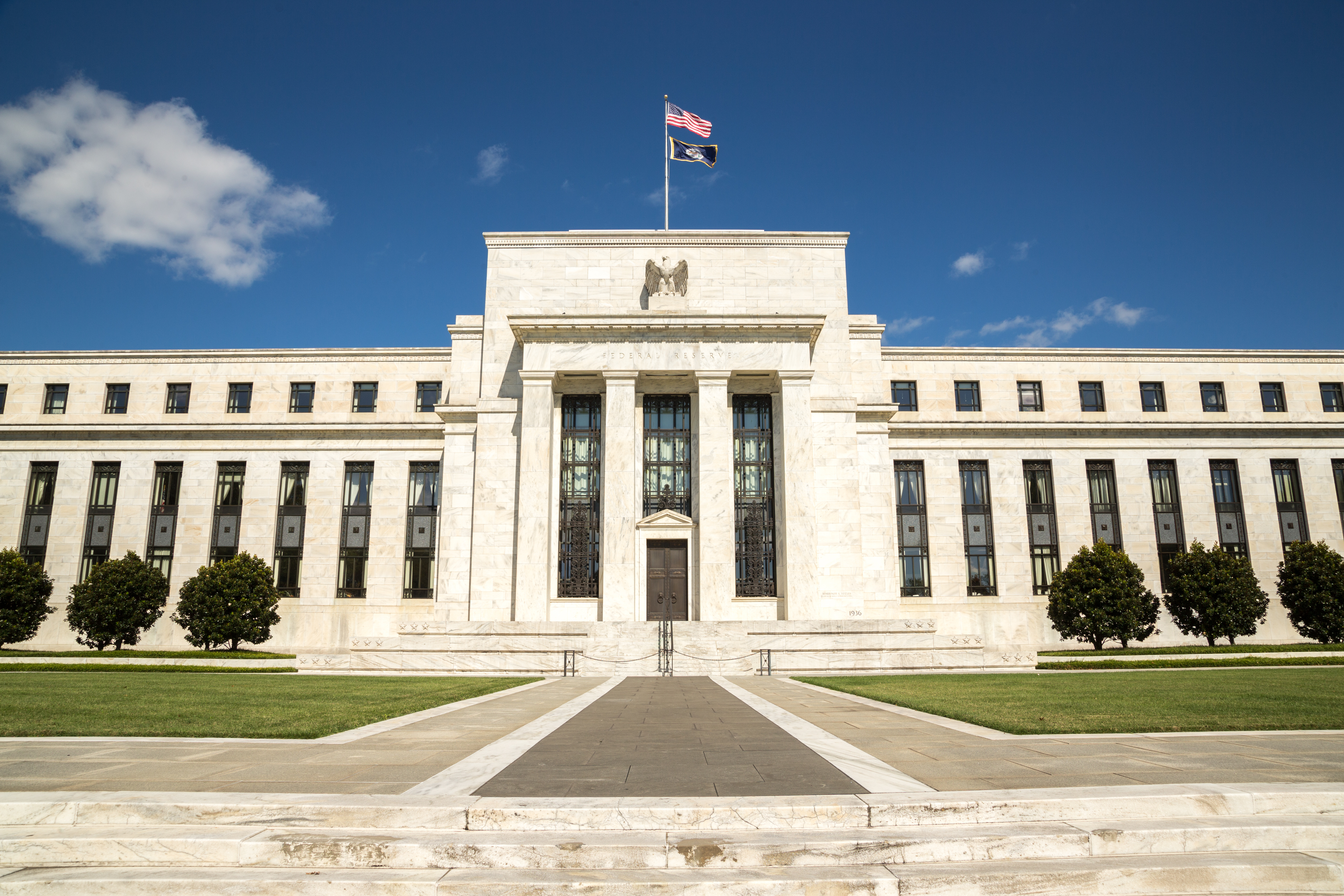 GELDPOLITIK EZBNegativzinsen so lange wie möglich!
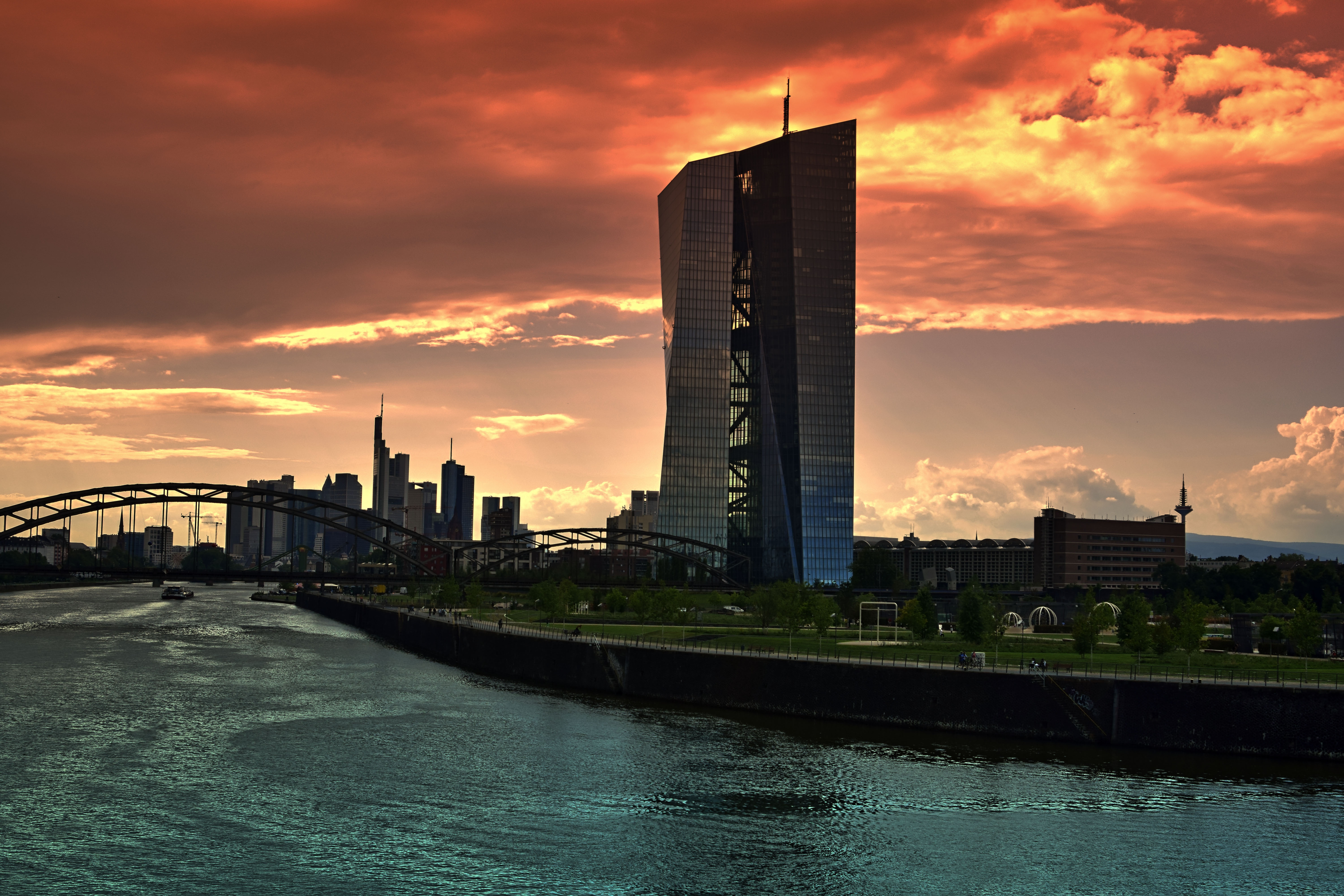 INFLATIONInflationsängste bei deutschen Bundesanleihen nicht erkennbar
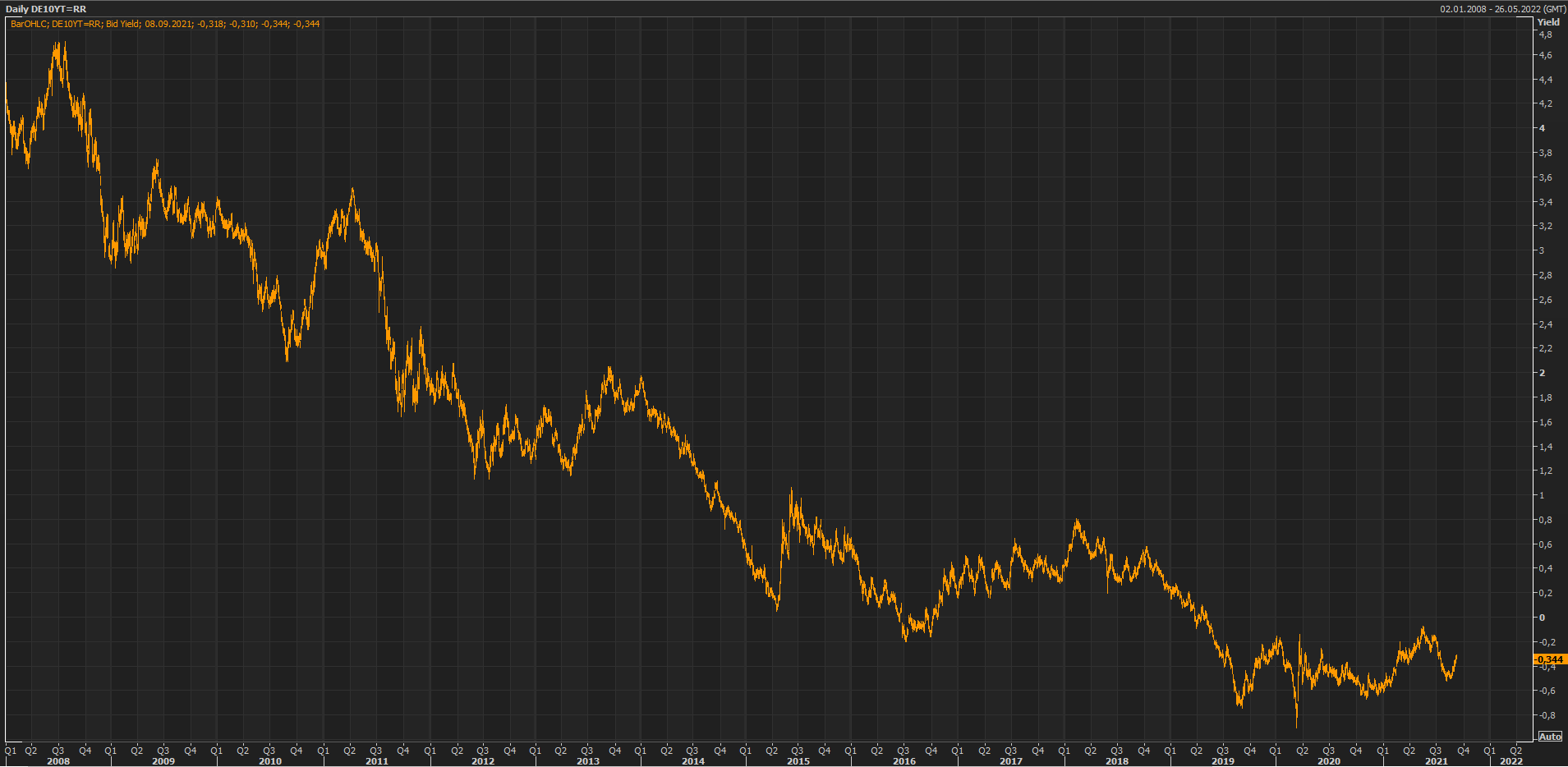 RENTENMÄRKTE MIT MARGINALER RENDITEGroßteils unter der Inflationsrate
Quelle: Bloomberg, Refinitiv, ICE BofAML, RBI/Raiffeisen Research
ÖSTERREICH: ZINSENTiefer geht’s wohl nicht mehr
Quelle: OeNB, Raiffeisen Research
ÖSTERREICH: WOHNIMMOBILIENMARKTDivergenz statt Konvergenz auch im Corona-Jahr 2020
Transaktionspreise in EUR/m2; Quelle: Statistik Austria, Raiffeisen Research
AKTIENMÄRKTE: DOUBLE TROUBLE?S&P 500 legt um 100 % seit dem Krisentief zu
Quelle: Refinitiv, RBI/Raiffeisen Research
AUSBLICK 2022 KONJUNKTUR & FINANZMÄRKTEWeiter Sonnenschein oder Wetterumschwung?
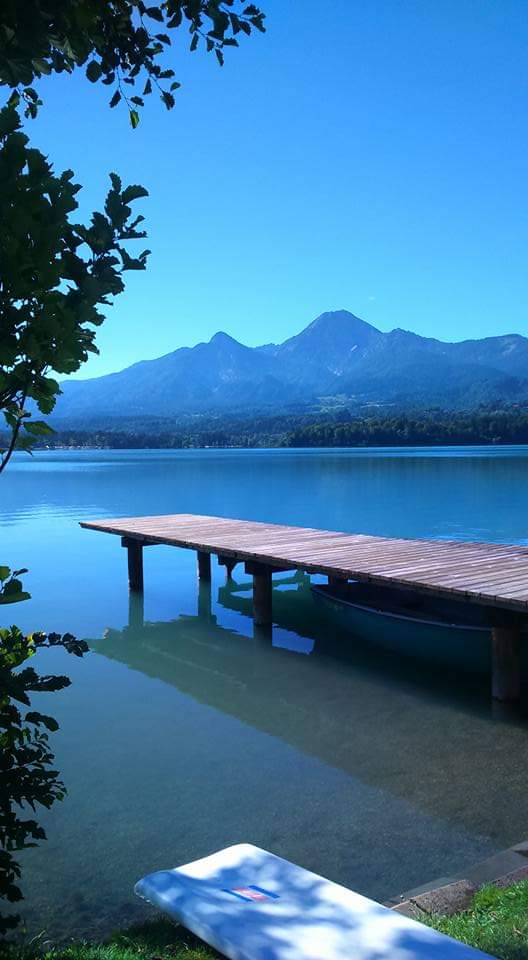 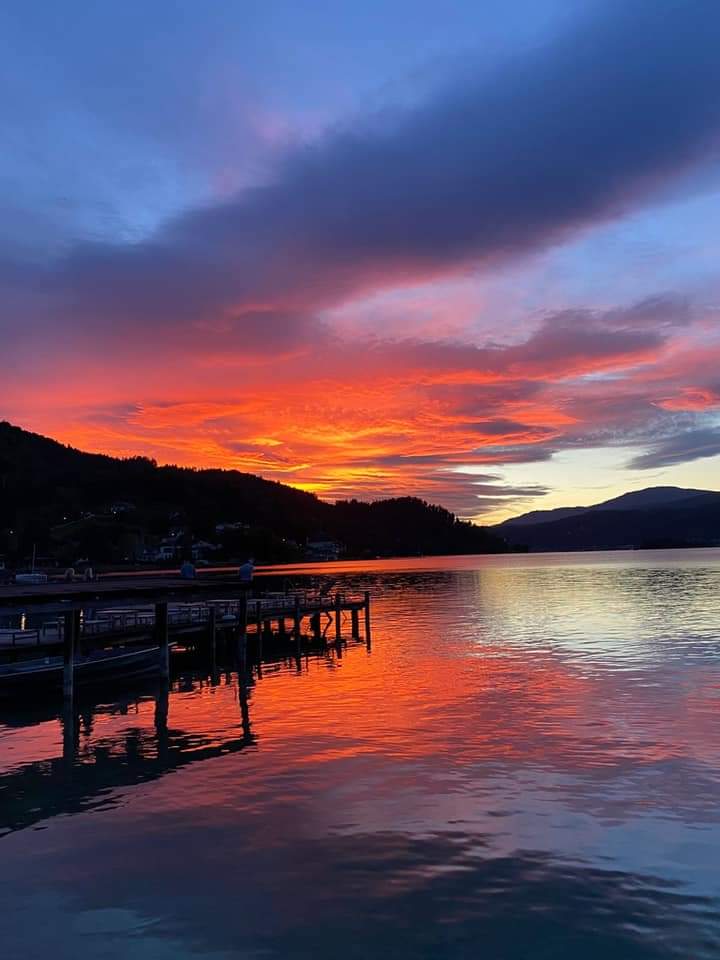 Konjunkturdynamik im Jahresverlauf 2022 abnehmend
Inflationsspitze in Q4, im Jahresverlauf 2022 abnehmend

Höheres Inflationspotenzial als in den vergangenen 10 Jahren
Unterschiedliche Geldpolitik in USA und Eurozone 

USD begünstigt, negative Realzinsen bleiben, steilere Zinskurve

Aktien mit Rückschlagspotenzial, aber langfristig konkurrenzlos
Risikohinweise und Aufklärungen
Warnhinweise
Die Zahlenangaben zur Wertentwicklung beziehen sich auf die Vergangenheit. Die vergangene Wertentwicklung ist kein verlässlicher Indikator für künftige Ergebnisse und Entwicklungen eines Finanzinstruments, eines Finanzindexes oder einer Wertpapierdienstleistung. Dies gilt insbesondere, falls das Finanzinstrument, der Finanzindex oder die Wertpapierdienstleistung seit weniger als 12 Monaten angeboten wird. Insbesondere ist dann dieser besonders kurze Vergleichszeitraum kein verlässlicher Indikator für künftige Ergebnisse.

Die Wertentwicklung eines Finanzinstrumentes, eines Finanzindexes oder einer Wertpapierdienstleistung wird durch Provisionen, Gebühren und andere Entgelte reduziert, die von den individuellen Umständen des Investors abhängen.
Infolge von Währungsschwankungen kann das Veranlagungsergebnis eines Finanzinstruments sowie einer Finanz- oder Wertpapierdienstleistung steigen oder fallen.
Prognosen zu zukünftigen Entwicklungen beruhen auf reinen Schätzungen und Annahmen. Die tatsächliche zukünftige Entwicklung kann von der Prognose abweichen. Prognosen sind daher kein verlässlicher Indikator für künftige Ergebnisse und Entwicklungen eines Finanzinstruments, eines Finanzindexes oder einer Wertpapierdienstleistung. 
 
Die in dieser Publikation allfällig enthaltenen und als solche bezeichneten Informationen/Empfehlungen von Analysten aus Tochterbanken der RBI oder der Raiffeisen Centrobank AG („RCB“) werden unter der Verantwortung der RBI unverändert weitergegeben. 

Eine Darstellung der Konzepte und Methoden, die bei der Erstellung von Finanzanalysen angewendet werden, ist verfügbar unter: www.raiffeisenresearch.com/concept_and_methods

Detaillierte Information zur Sensitivitätsanalyse (Verfahren zur Prüfung der Stabilität der in Zusammenhang mit Finanzanalysen unter Umständen getätigten Annahmen) sind unter folgendem Link zu finden: www.raiffeisenresearch.com/sensitivity_analysis

Offenlegung von Umständen und Interessen, die die Objektivität der RBI gefährden könnten: www.raiffeisenresearch.com/disclosuresobjectivity
Detaillierte Informationen zu Empfehlungen der dieser Publikation unmittelbar vorausgehenden 12 Monate zu Finanzinstrumenten und Emittenten (gem. Art. 4 (1) i) Delegierte Verordnung (EU) 2016/958 vom 9. März 2016) sind verfügbar unter: https://raiffeisenresearch.com/web/rbi-research-portal/recommendation_history
Disclaimer Finanzanalyse
Für die Erstellung dieser Publikation verantwortlich: Raiffeisen Bank International AG („RBI“)
Die RBI ist ein Kreditinstitut gemäß § 1 Bankwesengesetz (BWG) mit dem Firmensitz Am Stadtpark 9, 1030 Wien, Österreich.
Raiffeisen Research ist eine Organisationseinheit der RBI.
Zuständige Aufsichtsbehörde: Als ein Kreditinstitut gemäß § 1 Bankwesengesetz (BWG) unterliegt die Raiffeisen Bank International AG („RBI“) der Aufsicht der Finanzmarktaufsicht (FMA) und der Oesterreichischen Nationalbank. Darüber hinaus unterliegt die RBI der behördlichen Aufsicht der Europäischen Zentralbank (EZB), die diese innerhalb eines Einheitlichen Aufsichtsmechanismus (Single Supervisory Mechanism – SSM) wahrnimmt, der aus der EZB und den nationalen zuständigen Behörden besteht (Verordnung (EU) Nr. 1024/2013 des Rates – SSM-Verordnung). Verweise auf gesetzliche Normen beziehen sich auf solche der Republik Österreich, soweit nicht ausdrücklich anders angeführt.
Dieses Dokument dient zu Informationszwecken und darf nicht ohne Zustimmung der RBI vervielfältigt oder an andere Personen weiterverteilt werden. Dieses Dokument ist weder ein Angebot, noch eine Einladung zur Angebotsstellung, noch ein Prospekt im Sinne des KMG oder des Börsegesetzes oder eines vergleichbaren ausländischen Gesetzes. Eine Anlageentscheidung hinsichtlich eines Finanzinstruments, eines Finanzproduktes oder einer Veranlagung (alle nachfolgend „Produkt“) hat auf Grundlage eines genehmigten und veröffentlichten Prospektes oder der vollständigen Dokumentation des entsprechenden Produkts zu erfolgen und nicht auf Grundlage dieses Dokuments.
Dieses Dokument ist keine persönliche Empfehlung zum Kauf oder Verkauf von Finanzinstrumenten im Sinne des Wertpapieraufsichtsgesetzes. Weder dieses Dokument noch seine Bestandteile bilden die Grundlage irgendeines Vertrages oder einer Verpflichtung irgendeiner Art. Dieses Dokument stellt keinen Ersatz für die erforderliche Beratung in Bezug auf den Kauf oder Verkauf eines Finanzinstruments, eines Finanzproduktes oder einer Veranlagung dar. Eine individuelle anleger- und anlagegerechte Beratung in Bezug auf den Kauf oder Verkauf eines der genannten Produkte kann bei Ihrem Bankberater eingeholt werden.
Diese Analyse basiert auf grundsätzlich allgemein zugänglichen Informationen und nicht auf vertraulichen Informationen, die dem unmittelbaren Verfasser der Analyse ausschließlich aufgrund der Kundenbeziehung zu einer Person zugegangen sind. 
Die RBI erachtet – außer anderwärtig in dieser Publikation ausdrücklich offengelegt – sämtliche Informationen als zuverlässig, macht jedoch keine Zusicherungen betreffend deren Genauigkeit und Vollständigkeit. 
In Schwellenmärkten kann ein erhöhtes Abrechnungs- und Depotstellenrisiko bestehen als in Märkten mit einer etablierten Infrastruktur. Die Liquidität von Aktien/Finanzinstrumenten ist unter anderem von der Anzahl der Market Maker beeinflussbar. Beide Umstände können zu einem erhöhten Risiko hinsichtlich der Sicherheit einer unter Berücksichtigung der in diesem Dokument enthaltenen Informationen getätigten Investition führen.
Disclaimer
Die Information dieser Publikation entspricht dem Stand zum Erstellungsdatum. Sie kann aufgrund künftiger Entwicklungen überholt sein, ohne dass die Publikation geändert wird. 
Sofern nicht ausdrücklich anders offengelegt (www.raiffeisenresearch.com/special_compensation), werden die von der RBI beschäftigten Analysten nicht für bestimmte Investment Banking-Transaktionen vergütet. Die Vergütung des Autors bzw. der Autoren dieses Berichtes basiert (unter anderem) auf der Gesamtrentabilität der RBI, die sich unter anderem aus den Einnahmen aus dem Investmentbanking und sonstigen Geschäften der RBI ergibt. Im Allgemeinen verbietet die RBI ihren Analysten und diesen Bericht erstattenden Personen den Erwerb von Wertpapieren oder anderen Finanzinstrumenten jeglicher Unternehmen, die von den Analysten abgedeckt werden, sofern der Erwerb nicht von der Compliance-Abteilung der RBI vorab genehmigt wurde.
Die RBI hat folgende organisatorische oder verwaltungstechnische Vereinbarungen – einschließlich Informationsschranken – zur Verhinderung oder Vermeidung von Interessenskonflikten im Zusammenhang mit Empfehlungen getroffen: Die RBI hat grundsätzlich verbindliche Vertraulichkeitsbereiche definiert. Diese sind typischerweise solche Einheiten von Kreditinstituten, die von anderen Einheiten durch organisatorische Maßnahmen hinsichtlich des Informationsaustausches abzugrenzen sind, weil dort ständig oder vorübergehend compliance-relevante Informationen anfallen können. Compliance-relevante Informationen dürfen einen Vertraulichkeitsbereich grundsätzlich nicht verlassen und sind im internen Geschäftsverkehr auch gegenüber anderen Einheiten streng vertraulich zu behandeln. Das gilt nicht für die im üblichen Geschäftsablauf betriebsnotwendige Weitergabe von Informationen. Diese beschränkt sich jedoch auf das unbedingt Erforderliche (Need-to-know-Prinzip). Werden compliance-relevante Informationen zwischen zwei Vertraulichkeitsbereichen ausgetauscht, darf das nur unter Einschaltung des Compliance Officers erfolgen.
SONDERREGELN FÜR DAS VEREINIGTE KÖNIGREICH GROSSBRITANNIEN UND NORDIRLAND (UK): Dieses Dokument stellt weder ein öffentliches Angebot im Sinne des Kapitalmarktgesetzes („KMG“) dar, noch einen Prospekt im Sinne des KMG oder des Börsengesetzes. Ferner beabsichtigt dieses Dokument nicht die Empfehlung des Kaufs oder Verkaufs von Wertpapieren oder anderen Anlageformen im Sinne des Wertpapieraufsichtsgesetzes. Dieses Dokument stellt keinen Ersatz für die erforderliche Beratung in Bezug auf den Kauf oder Verkauf von Wertpapieren oder Anlagen dar. Für jegliche Beratung in Bezug auf den Kauf oder Verkauf von Wertpapieren oder Anlagen können Sie sich gerne an Ihre RAIFFEISENBANK wenden. Diese Publikation wurde von der Raiffeisen Bank International AG („RBI“) zur Förderung ihres Anlagengeschäftes genehmigt oder herausgegeben. Die RBI London Branch wurde von der österreichischen Finanzmarktaufsicht (FMA) ermächtigt und wird in eingeschränktem Maße von der Financial Conduct Authority („FCA“) reguliert. Details zum Ausmaß der Regulierung der Zweigniederlassung in London durch die FCA sind auf Anfrage erhältlich. Diese Veröffentlichung ist nicht für Investoren gedacht, die im Sinne der FCA-Regeln Endkunden sind, und darf daher nicht an sie verteilt werden. Weder die in diesem Dokument enthaltenen Informationen noch die darin geäußerten Meinungen stellen ein Angebot oder eine Aufforderung zu einem Angebot zum Kauf (oder Verkauf) von Anlagen dar und sind nicht derart auszulegen. Die RBI könnte eine Own Account Transaction (Transaktion in eigener Sache) im Sinne der FCA-Regeln in jede hierin erwähnte oder damit verbundene Anlage getätigt haben und als Folge einen Anteil oder eine Beteiligung an besagter Anlage halten. Die RBI könnte als Manager oder Co-Manager eines öffentlichen Angebots jedes in diesem Bericht erwähnten und/oder damit verbundenen Wertpapiers handeln oder gehandelt haben.
Disclaimer
SPEZIFISCHE BESCHRÄNKUNGEN FÜR DIE VEREINIGTEN STAATEN VON AMERIKA UND KANADA: Dieses Dokument darf weder in die Vereinigten Staaten von Amerika oder nach Kanada oder in ihre jeweiligen Hoheitsgebiete oder Besitzungen übertragen oder darin verteilt werden, noch darf es an irgendeine US-amerikanische Person oder irgendeine Person mit Wohnsitz in Kanada verteilt werden, es sei denn, die Übermittlung erfolgt direkt durch die RB International Markets (USA) LLC, einen in den USA registrierten Broker-Dealer (‚RBIM‘), und vorbehaltlich der nachstehenden Bedingungen. 
SPEZIFISCHE INFORMATIONEN FÜR DIE VEREINIGTEN STAATEN VON AMERIKA UND KANADA: Dieses Research-Dokument ist ausschließlich für institutionelle Investoren bestimmt und unterliegt nicht allen Unabhängigkeits- und Offenlegungsstandards, die für die Erstellung von Research-Unterlagen für Kleinanleger/Privatanleger anwendbar sind. Dieser Bericht wurde Ihnen durch die RB International Markets (USA) LLC (abgekürzt „RBIM“) , einen in den US registrierten Broker-Dealer übermittelt, wurde jedoch von unserem nicht-US-amerikanischen Verbundunternehmen Raiffeisen Bank International AG („RBI“) erstellt. Jeder Auftrag zum Kauf oder Verkauf von Wertpapieren, die Gegenstand dieses Berichtes sind, müssen bei der RBIM platziert werden. Die RBIM ist unter folgender Adresse erreichbar: 1133 Avenue of the Americas, 16th Floor, New York, NY 10036, 212-600-2588. Dieses Dokument wurde außerhalb der Vereinigten Staaten von einem oder mehreren Analysten erstellt, für die möglicherweise nicht Vorschriften hinsichtlich der Erstellung von Berichten und der Unabhängigkeit von Forschungsanalysten galten, die mit jenen vergleichbar sind, die in den Vereinigten Staaten in Kraft sind. Der/die Analyst/en, der/die dieses Dokument erstellte/n, (i) sind nicht bei der Financial Industry Regulatory Authority (FINRA) in den Vereinigten Staaten als Research-Analysten registriert oder qualifiziert und (ii) dürfen keine assoziierten Personen der RBIM sein und unterliegen daher nicht den Vorschriften der FINRA, inklusive der Vorschriften bezüglich des Verhaltens oder der Unabhängigkeit von Research-Analysten.
Die in diesem Bericht enthaltenen Meinungen, Schätzungen und Prognosen sind nur zum Datum dieses Berichtes jene der RBI und können ohne Vorankündigung geändert werden. Die in diesem Bericht enthaltenen Informationen wurden von der RBI von als zuverlässig erachteten Quellen zusammengestellt, doch die RBI, ihre verbundenen Unternehmen oder irgendeine andere Person geben keinerlei ausdrückliche oder stillschweigende Zusicherung oder Gewährleistung bezüglich der Genauigkeit, Vollständigkeit und Richtigkeit des Berichtes. Jene Wertpapiere, die nicht in den Vereinigten Staaten registriert sind, dürfen weder innerhalb der Vereinigten Staaten noch an eine US-amerikanische Person direkt oder indirekt angeboten oder verkauft werden (im Sinne der Regulation S des Securities Act of 1933, abgekürzt „Wertpapiergesetz“), es sei denn, es liegt eine Ausnahme gemäß des Wertpapiergesetzes vor. Dieser Bericht stellt weder ein Angebot zum Kauf oder Verkauf eines Wertpapiers im Sinne von Abschnitt 5 des Wertpapiergesetzes dar, noch bildet dieser Bericht oder irgendeine hierin enthaltene Information die Grundlage eines Vertrages oder einer Verpflichtung irgendeiner Art welcher in diesem Zusammenhang als zuverlässig erachtet werden kann. Dieser Bericht stellt lediglich allgemeine Informationen zur Verfügung. In Kanada darf er nur an Personen mit Wohnsitz in Kanada verteilt werden, die aufgrund ihrer Befreiung von der Prospektpflicht gemäß den im jeweiligen Territorium bzw. der jeweiligen Provinz geltenden wertpapierrechtlichen Bestimmungen berechtigt sind, Abschlüsse in Zusammenhang mit den hierin beschriebenen Wertpapieren zu tätigen.
Disclaimer
EU-VERORDNUNG NR. 833/2014 ÜBER RESTRIKTIVE MASSNAHMEN ANGESICHTS DER HANDLUNGEN RUSSLANDS, DIE DIE LAGE IN DER UKRAINE DESTABILISIEREN
 Bitte beachten Sie, dass sich die Analysen und Empfehlungen nur auf Finanzinstrumente beziehen, die nicht von Sanktionen gemäß EU-Verordnung Nr. 833/2014 über restriktive Maßnahmen angesichts der Handlungen Russlands, die die Lage in der Ukraine destabilisieren, in der geltenden Fassung betroffen sind. Das sind Finanzinstrumente, die vor dem 1. August 2014 begeben wurden. 
 Wir machen Sie darauf aufmerksam, dass der Erwerb von Finanzinstrumenten mit einer Laufzeit von über 30 Tagen, die nach dem 31. Juli 2014 begeben wurden, gemäß EU-Verordnung Nr. 833/2014 über restriktive Maßnahmen angesichts der Handlungen Russlands, die die Lage in der Ukraine destabilisieren, in der geltenden Fassung verboten ist. Zu solchen verbotenen Finanzinstrumenten wird nicht Stellung genommen.
HINWEIS FÜR DAS FÜRSTENTUM LIECHTENSTEIN: Die RICHTLINIE 2003/125/EG DER KOMMISSION vom 22. Dezember 2003 zur Durchführung der Richtlinie 2003/6/EG des Europäischen Parlaments und des Rates in Bezug auf die sachgerechte Darbietung von Anlageempfehlungen und die Offenlegung von Interessenkonflikten wurde im Fürstentum Liechtenstein durch die Finanzanalyse-Marktmissbrauchs-Verordnung in nationales Recht umgesetzt.
Sollte sich eine Bestimmung dieses Disclaimers unter dem jeweils anwendbaren Recht als rechtswidrig, unwirksam oder nicht durchsetzbar herausstellen, ist die betreffende Bestimmung, soweit sie von den übrigen Bestimmungen trennbar ist, so zu behandeln, als wäre sie nicht Bestandteil dieses Disclaimers; in keinem Fall berührt sie die Rechtmäßigkeit, Wirksamkeit oder Durchsetzbarkeit der übrigen Bestimmungen.
Impressum
Informationen gemäß § 5 E-Commerce Gesetz
Raiffeisen Bank International AG
Firmensitz: Am Stadtpark 9, 1030 Wien
Postanschrift: 1010 Wien, Postfach 50; Telefon: +43-1-71707-0; Fax: + 43-1-71707- 1848 
Firmenbuchnummer: FN 122119m beim Handelsgericht Wien 
Umsatzsteuer-Identifikationsnummer: UID ATU 57531200 
Österreichisches Datenverarbeitungsregister: Datenverarbeitungsregisternummer (DVR): 4002771 
S.W.I.F.T.-Code: RZBA AT WW 
Aufsichtsbehörden: Als ein Kreditinstitut gemäß § 1 Bankwesengesetz (BWG) unterliegt die Raiffeisen Bank International AG (RBI) der Aufsicht der Finanzmarktaufsicht (FMA) und der Oesterreichischen Nationalbank. Darüber hinaus unterliegt die RBI der behördlichen Aufsicht der Europäischen Zentralbank (EZB), die diese innerhalb eines Einheitlichen Aufsichtsmechanismus (Single Supervisory Mechanism – SSM) wahrnimmt, der aus der EZB und den nationalen zuständigen Behörden besteht (Verordnung (EU) Nr. 1024/2013 des Rates – SSM-Verordnung). Verweise auf gesetzliche Normen beziehen sich auf solche der Republik Österreich, soweit nicht ausdrücklich anders angeführt.
Mitgliedschaft: Die Raiffeisen Bank International AG ist Mitglied der Wirtschaftskammer Österreich, Bundessparte Bank und Versicherung, Fachverband der Raiffeisenbanken.
Angaben nach dem österreichischen Mediengesetz 
 Herausgeber und Redaktion dieser Publikation: Raiffeisen Bank International AG, Am Stadtpark 9, A-1030 Wien 
Medieninhaber dieser Publikation: Raiffeisen Research – Verein zur Verbreitung von volkswirtschaftlichen Analysen und Finanzmarktanalysen
Am Stadtpark 9, A-1030 Wien
Impressum
Vorstand von Raiffeisen Research – Verein zur Verbreitung von volkswirtschaftlichen Analysen und Finanzmarktanalysen:Mag. Peter Brezinschek (Obmann), Mag. Helge Rechberger (Obmann-Stv.)  
Raiffeisen Research – Verein zur Verbreitung von volkswirtschaftlichen Analysen und Finanzmarktanalysen ist als behördlich registrierter Verein konstituiert. Zweck und Tätigkeit des Vereins ist unter anderem die Verbreitung von Analysen, Daten, Prognosen und Berichten und ähnlichen Publikationen bezogen auf die österreichische und internationale Volkswirtschaft und den Finanzmarkt.    
Grundlegende inhaltliche Richtung dieser Publikation: Analyse zu Volkswirtschaft, Zinsen und Währungen, Staatsanleihen und Unternehmensanleihen, Aktien sowie Rohstoffen mit den regionalen Schwerpunkten Eurozone sowie Zentral- und Osteuropa unter Berücksichtigung der globalen Märkte.  
Die Analyse erfolgt unter Einsatz der unterschiedlichen Analyse-Ansätze: Fundamentaler Analyse, quantitativer Analyse und/oder technischer Analyse. 
Hersteller dieser Publikation: Raiffeisen Bank International AG, Am Stadtpark 9, A-1030 Wien



Editor: Matthias Reith; Fertiggestellt:  11.10.2021, 10:00 Uhr MESZ / Erstmalige Weitergabe: 14.10.2021, 17:00 Uhr MESZ